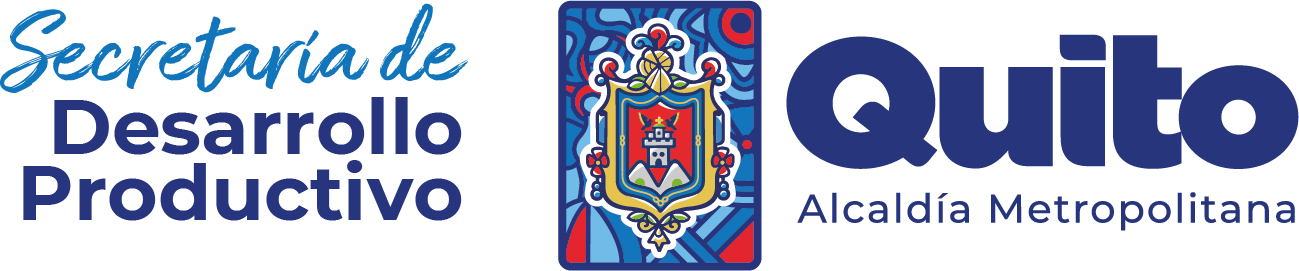 SESIÓN ORDINARIA No. 012
COMISIÓN DE DESARROLLO ECONÓMICO, PRODUCTIVIDAD Y COMPETITIVIDAD Y ECONOMÍA POPULAR Y SOLIDARIA -EJE ECONÓMICO
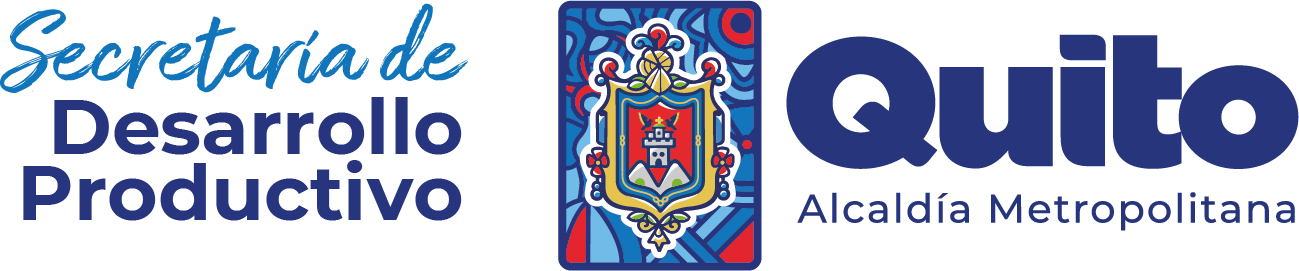 Índice
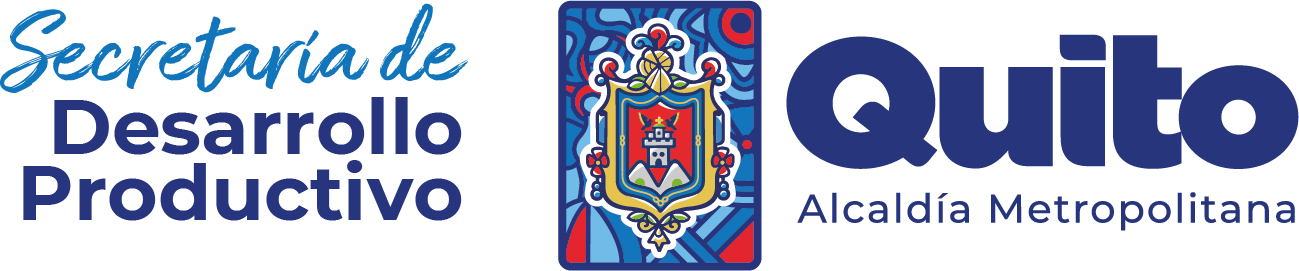 Antecedentes
Sesión Ordinaria No. 012
Memorando Nro. GADDMQ-SGCM-2023-1177-M de 15 de diciembre de 2023
Comisión de Desarrollo Económico, Productividad,  Competitividad y Economía Popular y Solidaria
Orden del día.
Conocimiento del cumplimiento de las políticas sobre economía popular y solidaria que deben observarse en los procesos de contratación pública del DMDQ, en relación al porcentaje que el Municipio del Distrito Metropolitano de Quito y sus dependencias deben destinar de su presupuesto anual de contrataciones, a cargo de la Secretaría de Desarrollo Productivo y Competitividad y resolución. 
Presentación del plan de trabajo vigente de la Empresa Pública Metropolitana de Rastro Quito, detallando el estado de situación técnico y presupuestario, con corte a noviembre de 2023, a nivel de cada programa, proyecto, metas y actividades incluidas en el plan; así como resultados e hitos alcanzados y resolución.
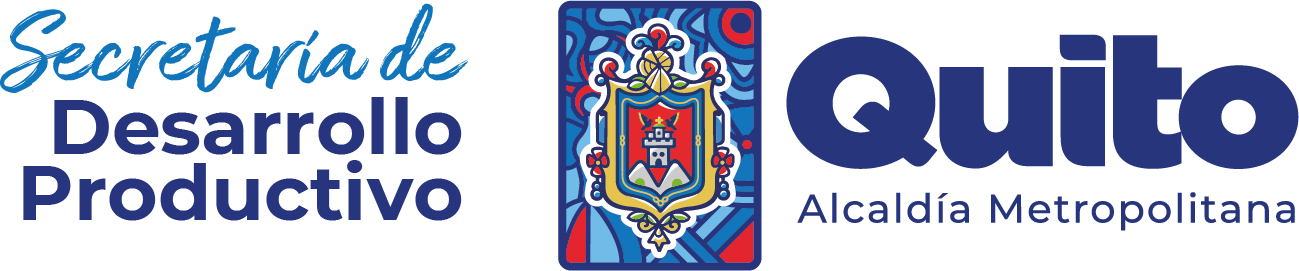 Información solicitada a la SDPC
Contratación pública inclusiva en el GADDMQ a septiembre 2023
Fuente: Informe Ejecutivo SDEP-2023-DDP-CDEPCES-001 / Informe NRO. MEPS-003-011-2023 CONQUITO, 2023Elaborado: SDPC, 2023
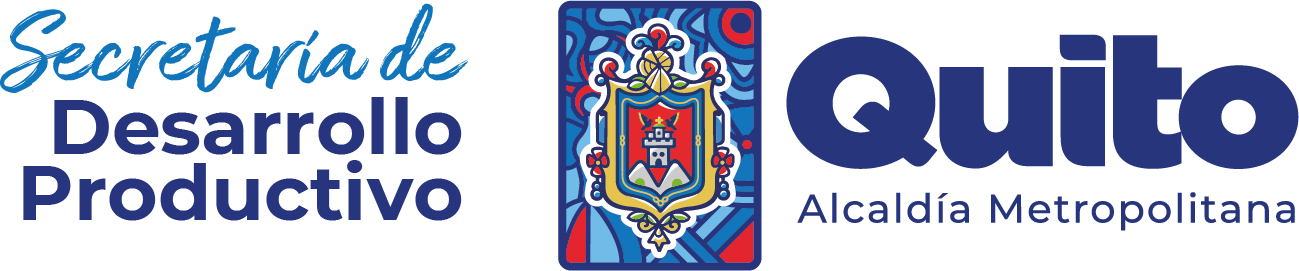 Conclusiones y Acciones SDEP
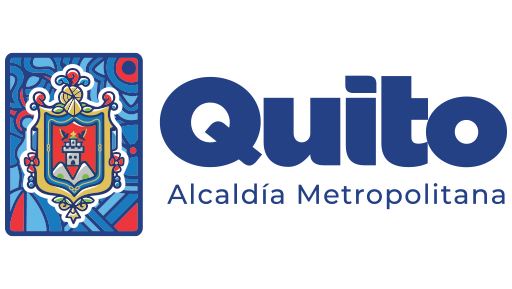